Действия предметов
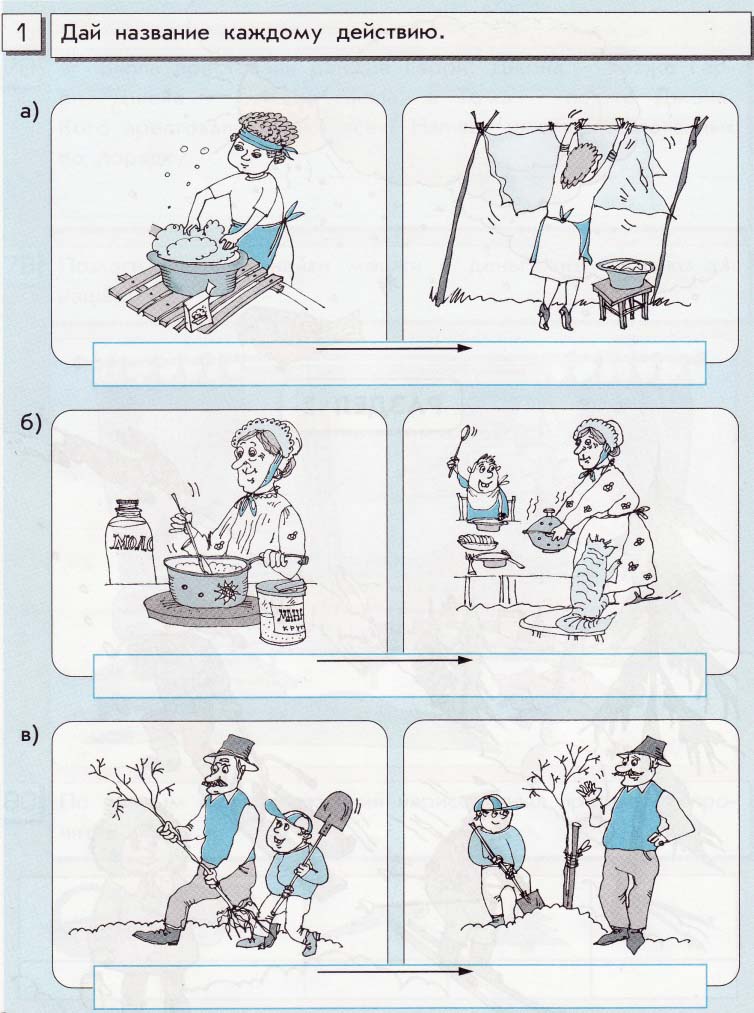 Стирают вещи
Варят кашу
Сажают дерево
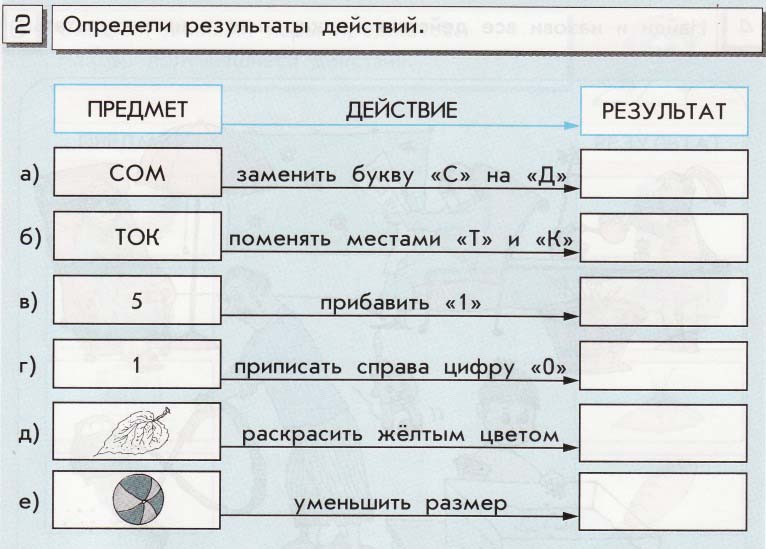 ДОМ
КОТ
6
10
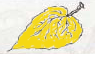 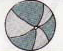 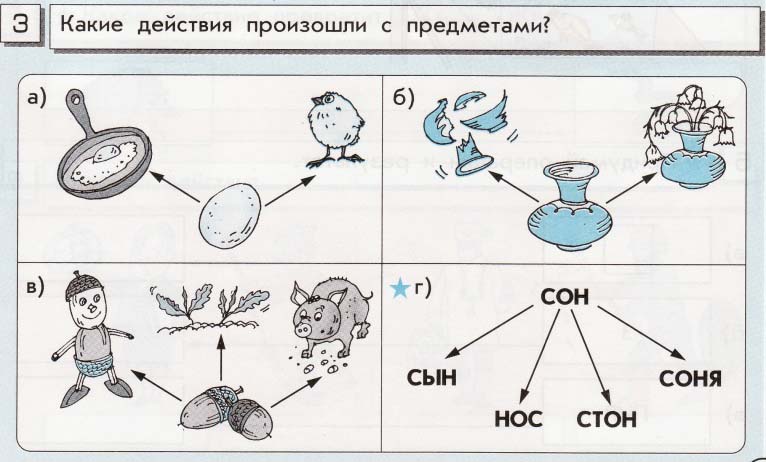 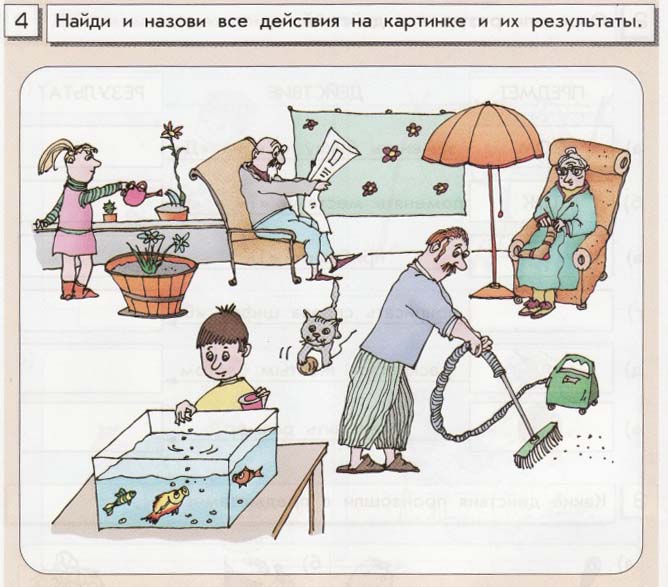 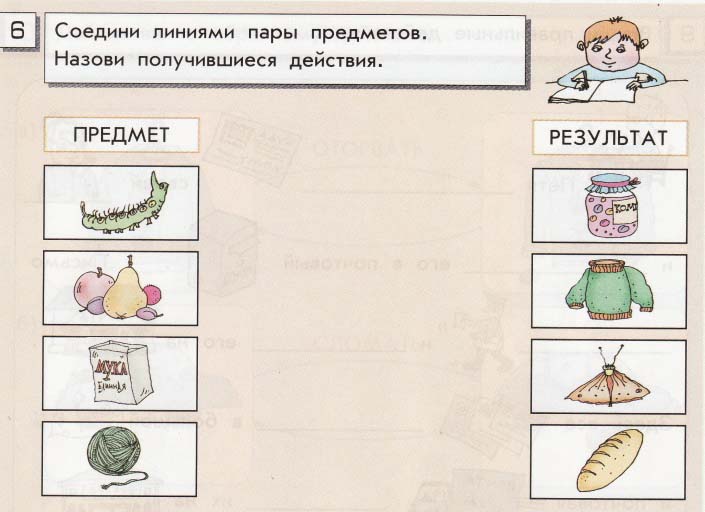 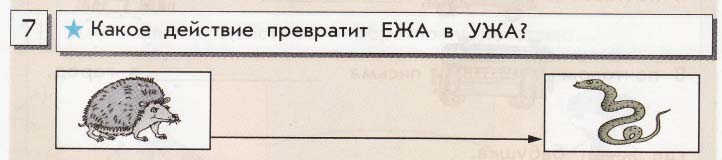 Заменить букву «Е» на «У»
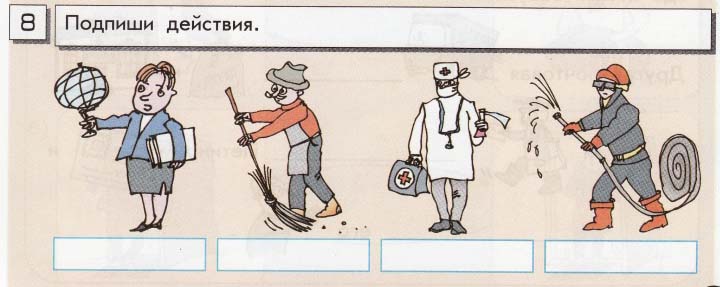 Учитель
Дворник
Врач
Пожарный
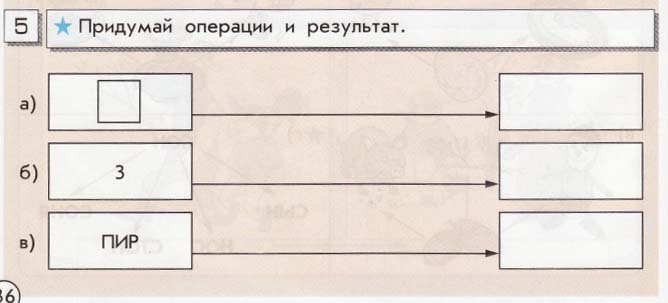 Домашнее задание

Стр. 38 №9